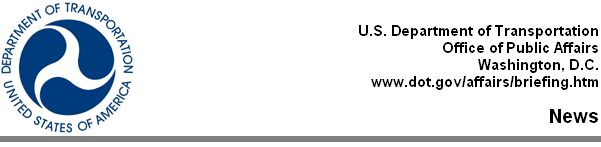 FLH Office of Tribal Transportation
2020 ITA “Virtual” Annual Meeting
December 9th, 2020

Erin Kenley, Director 
Office of Tribal Transportation
Update Topics
TTP 
FAST Act Funding
Safety Fund
Bridge Program
Webinar Series	
FHL Research Program
NSFLTP
Email ListServ
FAST Act TTP Funding
Fixing America’s Surface Transportation Act
5 year Highway Bill (FY16 – FY20)
Tribal Transportation Program (TTP) Funding
FY16 - $465 Million
FY17 - $475 Million 
FY18 - $485 Million
FY19 - $495 Million
FY20 - $505 Million
TOTAL - $2.425 Billion over 5 years
FY21 - $505 Million
FY20 TTPSF Application Data
Applications: 140
Requested: $37.6 million
Available:   $ 9,150,600

3 of 4 requested dollars will go unfunded
Adam Larsen
FHWA Office of Tribal Transportation
360-619-7751
Adam.Larsen@DOT.gov
TTP Safety Fund History
FY21 TTP Safety FundNew Roadway Departure Category
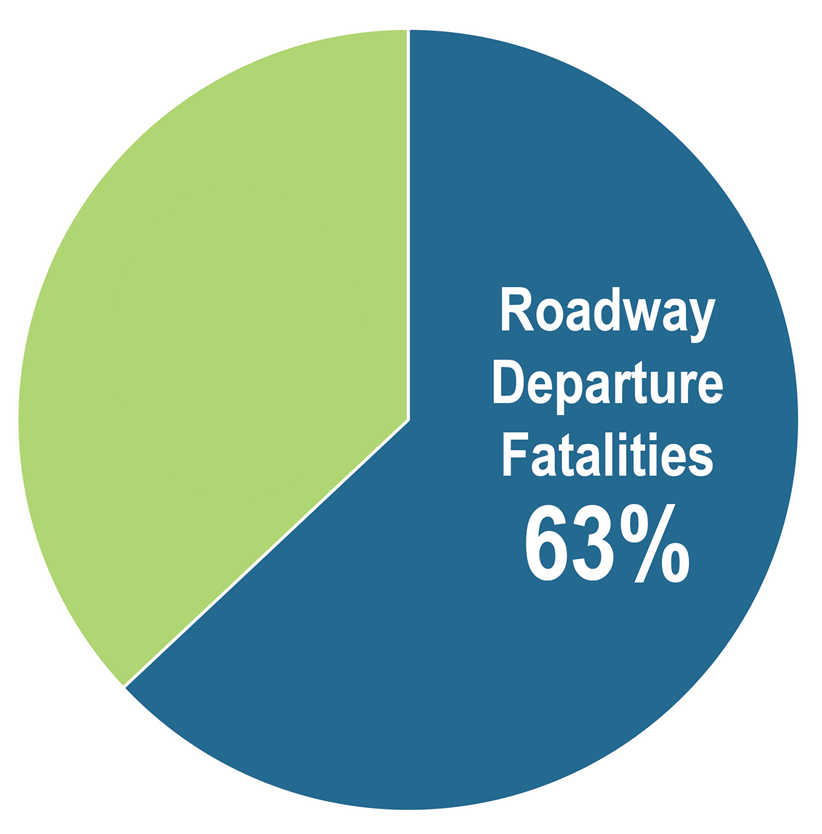 FY21 TTPSF will establish a 25% funding goal for specific road safety countermeasures that address roadway departure such as: 
Curve signage
Delineation
Rumble strip/stripes
Mitigate roadside hazards

Details pending.



https://www.tribalsafety.org/Run-Off-the-Road
Tribal Areas
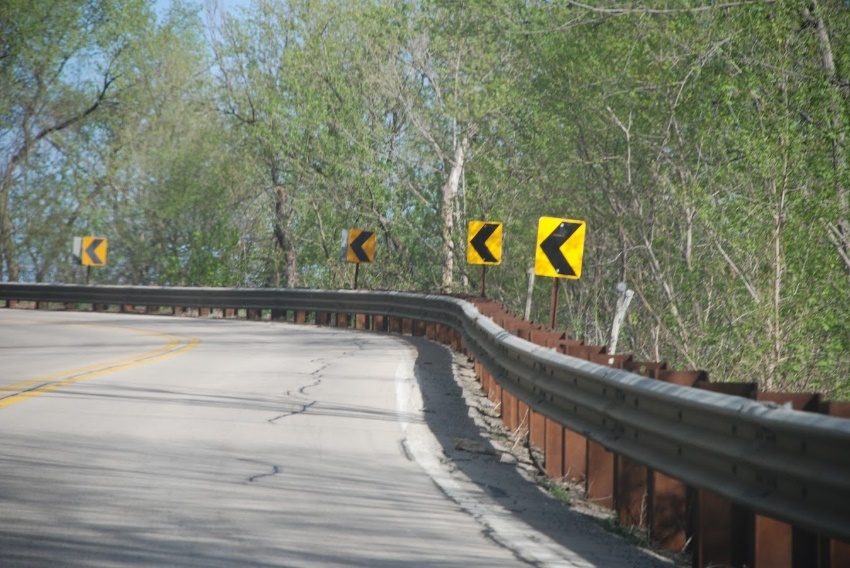 TTP Bridge ProgramNPRM
The rulemaking will update the IRR Bridge Program regulations, align it with the changes made under MAP-21 and the FAST Act.
Delete the structurally deficient, functionally obsolete, and sufficiency rating language to align the TTP Bridge Program terminology for bridge conditions with the terminology used for State DOTs in the Federal-aid Highway Program.
New terminology for condition ratings: Good, Fair, and Poor
NPRM Designation: Non-significant
Planned Publication Date in the Fed. Register: Fall 2020
Request for Comments Deadline: 30 days after publication in the Federal Register.
Russell Garcia
Bridge Program Manager
Office of Tribal Transportation
Federal Highway Administration
(  Work Phone: 703-404-62238  E-mail: Russell.Garcia@dot.gov
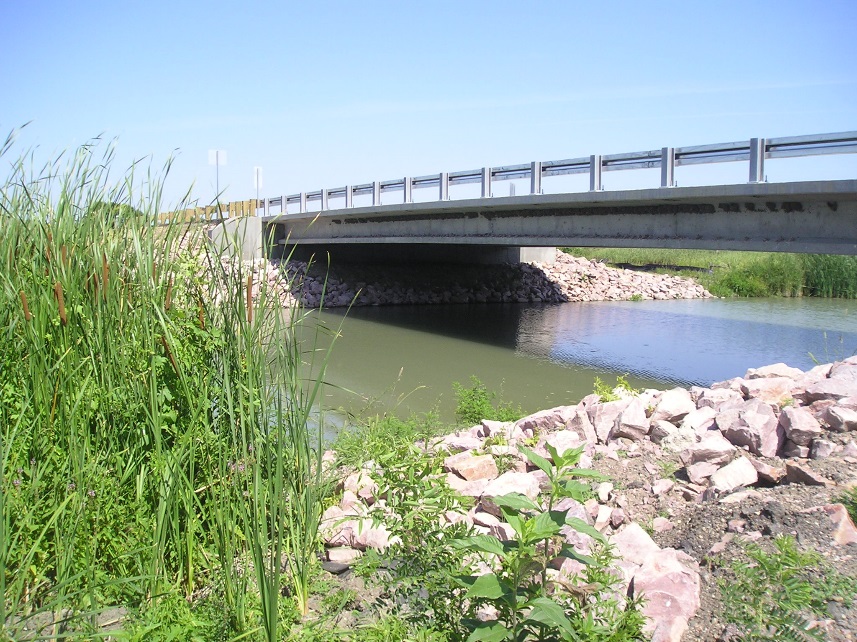 7
TTP Bridge ProgramFY20 NBI Data Submittal
BIA NBI Data Submittal – 1,021 BIA bridges 
Tribal NBI Data Submittal – 122 Tribal bridges 
68 Tribal bridge data from FHWA Tribes
54 Tribal bridge data from BIA Tribes
TTP Bridge ProgramTTP Bridge Program Funds
Funds made available in FY20 = $13.7M
Received 25 bridge applications for $29M total funding request
Funded 16 bridge projects for $13.7M
7 from FHWA Tribes $5.7M; 9 from BIA Tribes $8M
9 projects not funded in FY20 = $15.3M
Partially Funded one project – Navajo Nation bridge
TTP Webinar Series – Spring 2020
TTP Webinar Series – Upcoming Webinars
FLH Research Program
11 Research Statements Selected
$4.3 Million
Awarded 4 Projects ($800K):
Making Transportation Planning Applicable in Tribal Communities - $300K
Applying FHWA’s Vulnerability Assessment and Adaptation Framework to Tribal Communities -  $100K
Ice Road Establishment and Management AND Trail and Shelter Protocols and Standards $400K
POC Aung.Gye@dot.gov
Nationally Significant Federal Lands and Tribal Projects (NSFLTP)
NOFO Closed
$70 Million
60 day application window
https://highways.dot.gov/federal-lands/programs/significant
Jeff MannSenior Program and Technical ManagerOffice of Federal Lands HighwayPhone: (703) 404-6230Email: jeffrey.mann@dot.gov
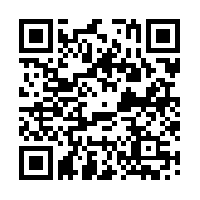 EMAIL LIST SERVE
https://highways.dot.gov/federal-lands/programs-tribal
THANK YOU!
Erin Kenley
Director, Office of Tribal Transportation, FHWA(202) 309-9908
Erin.kenley@dot.gov